Admin
Supplier User Guide
Admin Supplier User Guide
Logging in to web3
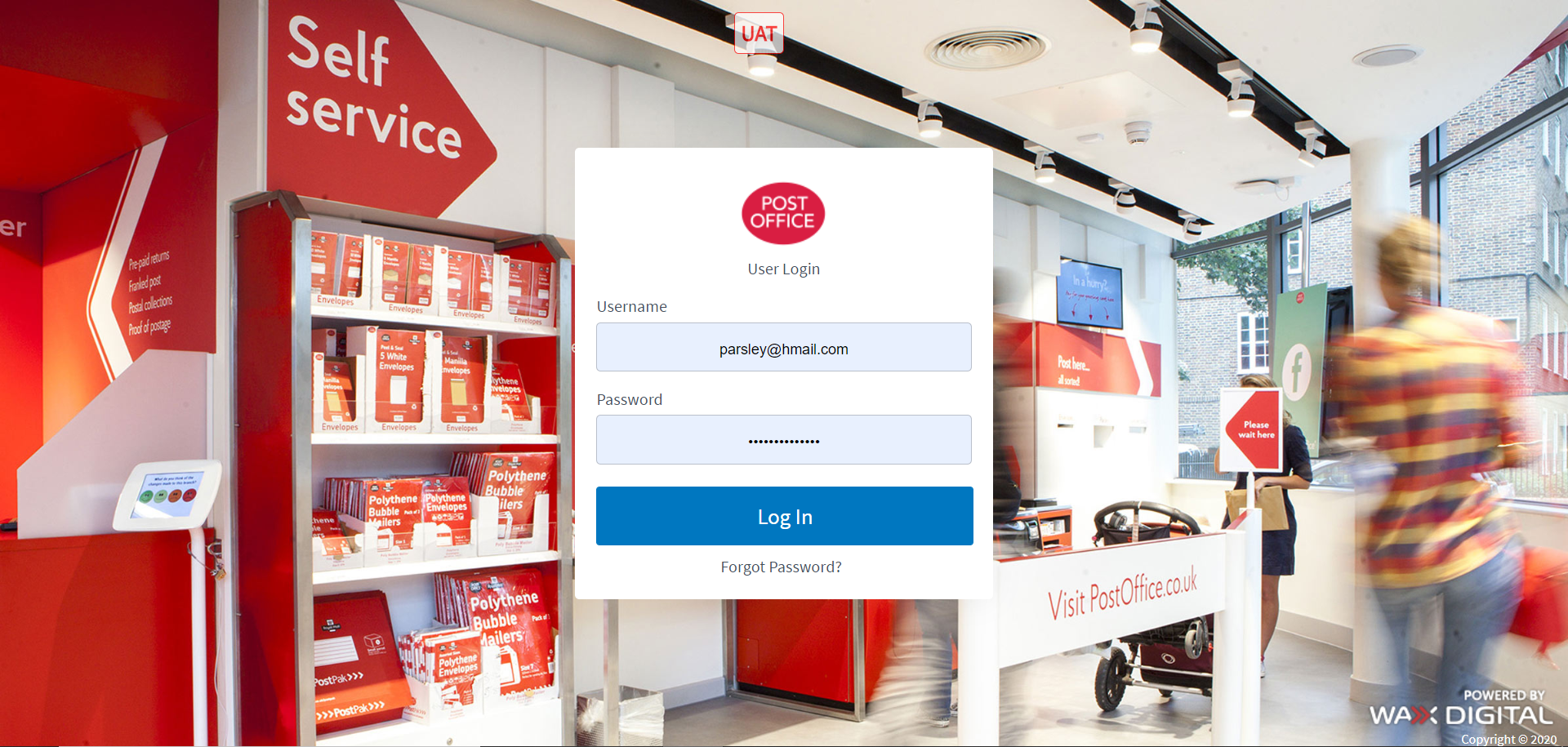 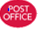 2
3
1
To login, enter your username and password, then click ‘Login’.
If you have forgotten your password, click here.
Use this option to register for web3, and set up your account.
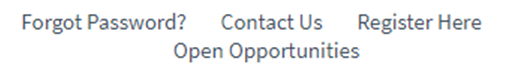 Admin Supplier User Guide
Once Registered
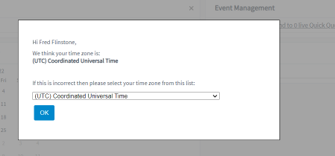 The first thing you will see is a request to set the time.
Once this has been set you will enter the system in the Sourcing Module.
Admin Supplier User Guide
Changing between web3 modules
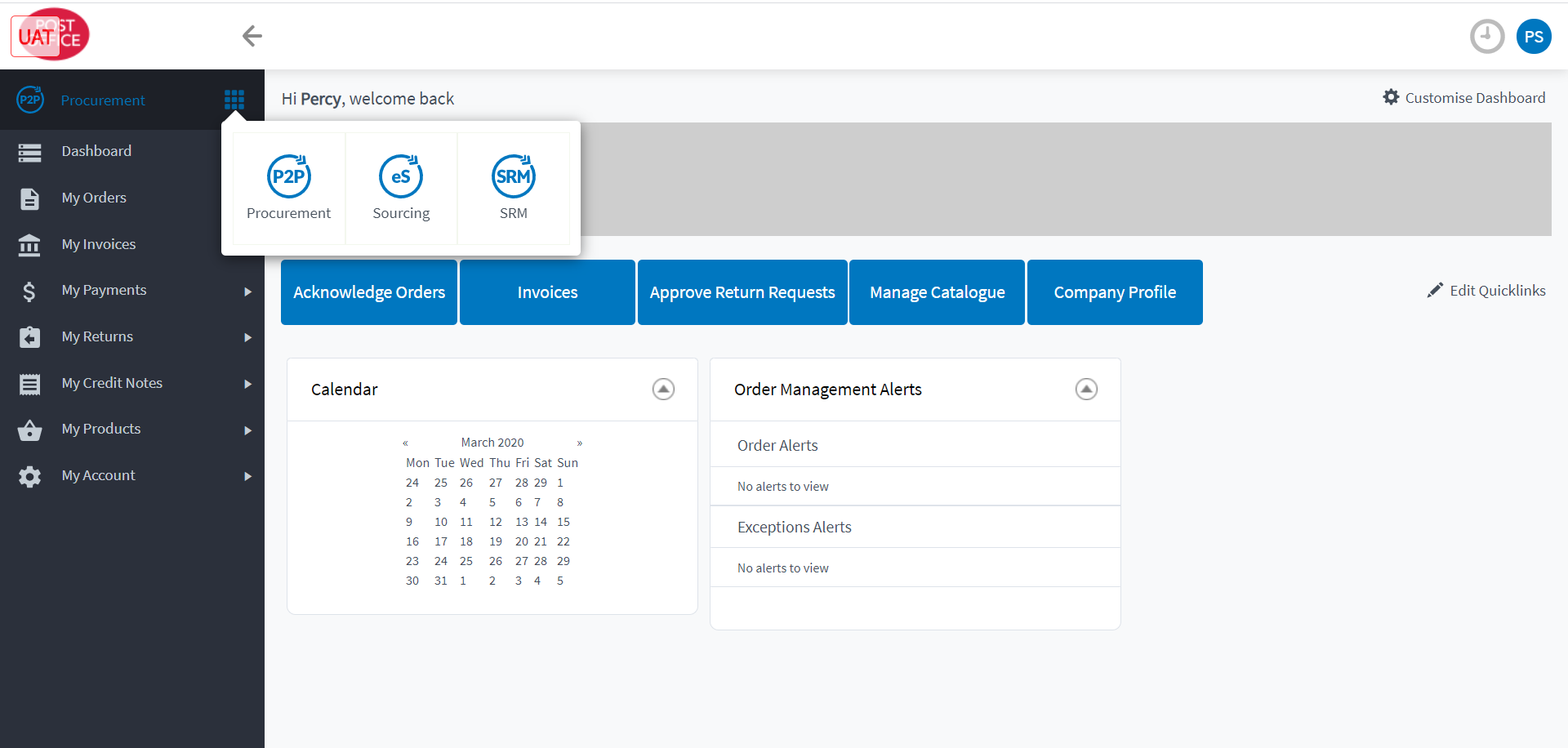 1
2
3
Then select the module needed. You may not have all of the modules here.
Web3 has different modules you can use for different purposes.
To navigate between modules, click the waffle button.
Admin Supplier User Guide
Sourcing and the SRF
1
2
The Supplier Registration Form or SRF is here.
In Sourcing you can see any tender events you have been invited to.
To navigate between modules, click the waffle button.
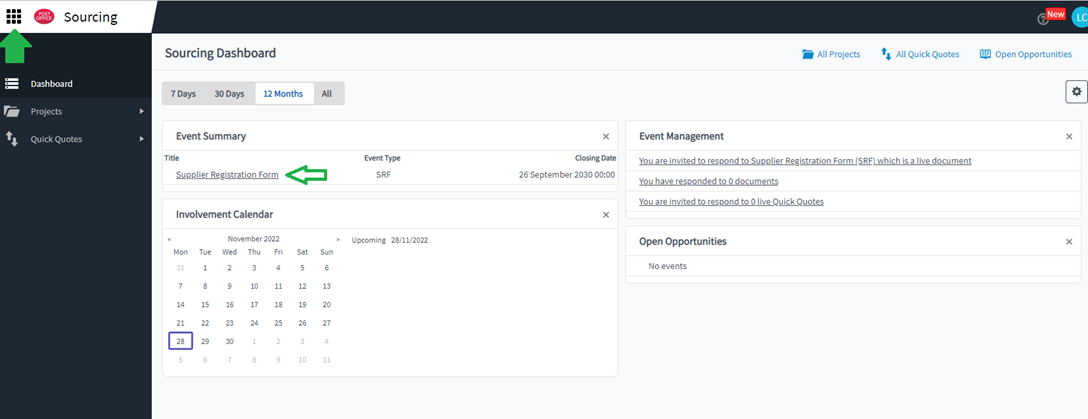 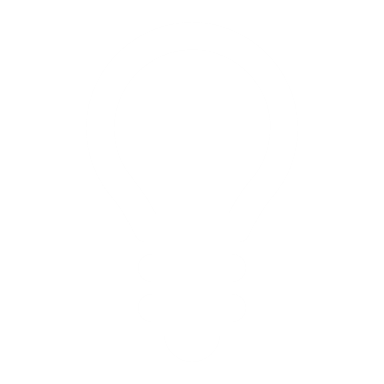 Admin Supplier User Guide
Supplier Registration Form
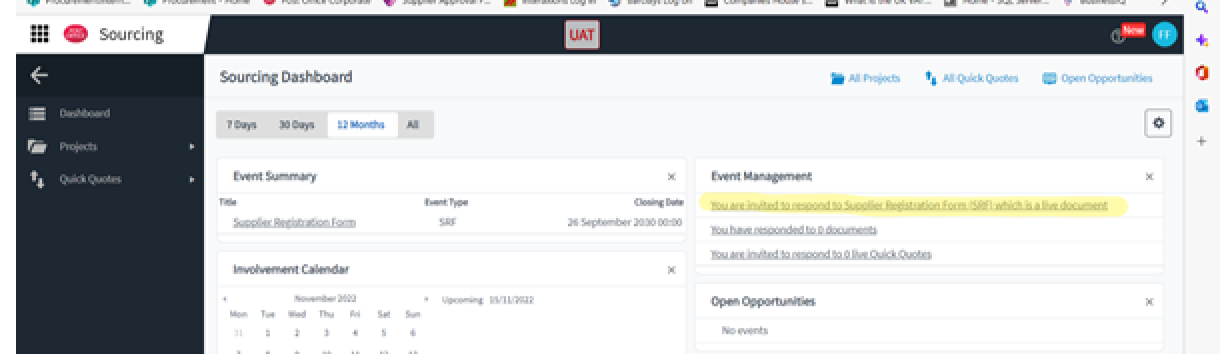 This is where you will find the SRF if you have been invited.
Admin Supplier User Guide
Procurement and Financial information
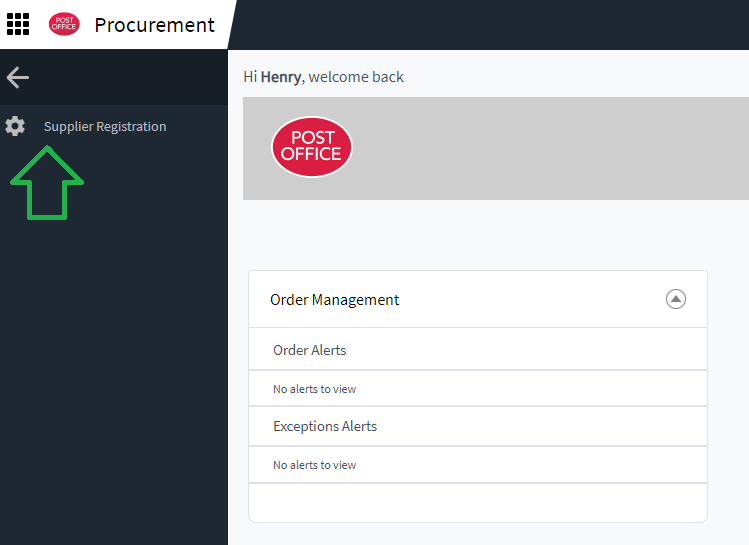 1
2
When you first go to Procurement it will ask you to create your account.
To navigate between modules, click the waffle button.
Admin Supplier User Guide
Registering company Financial details
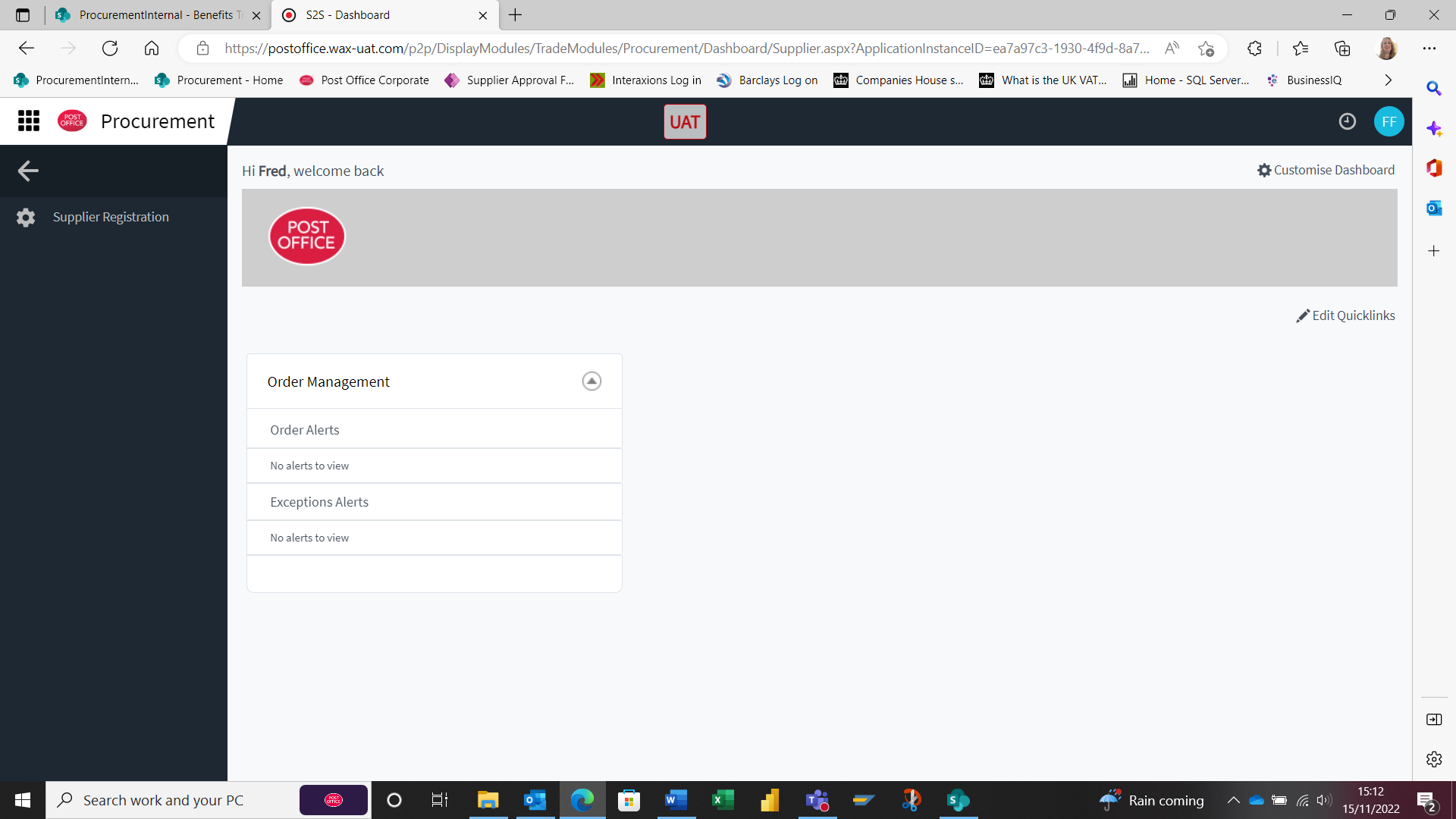 Once in the Procurement Module for the first time you will find the Supplier Registration.
Click in here to find the Banking Details
Admin Supplier User Guide
Registering company Financial details (Con’t)
Each section will need to be completed before it can be submitted.
In the Company Details you will need to click on True for Company Registration number and VAT Number with GB at the front (If Applicable).
In Accounting details once you select Bank Account for the Payment details, it will open the options to enter Bank details.
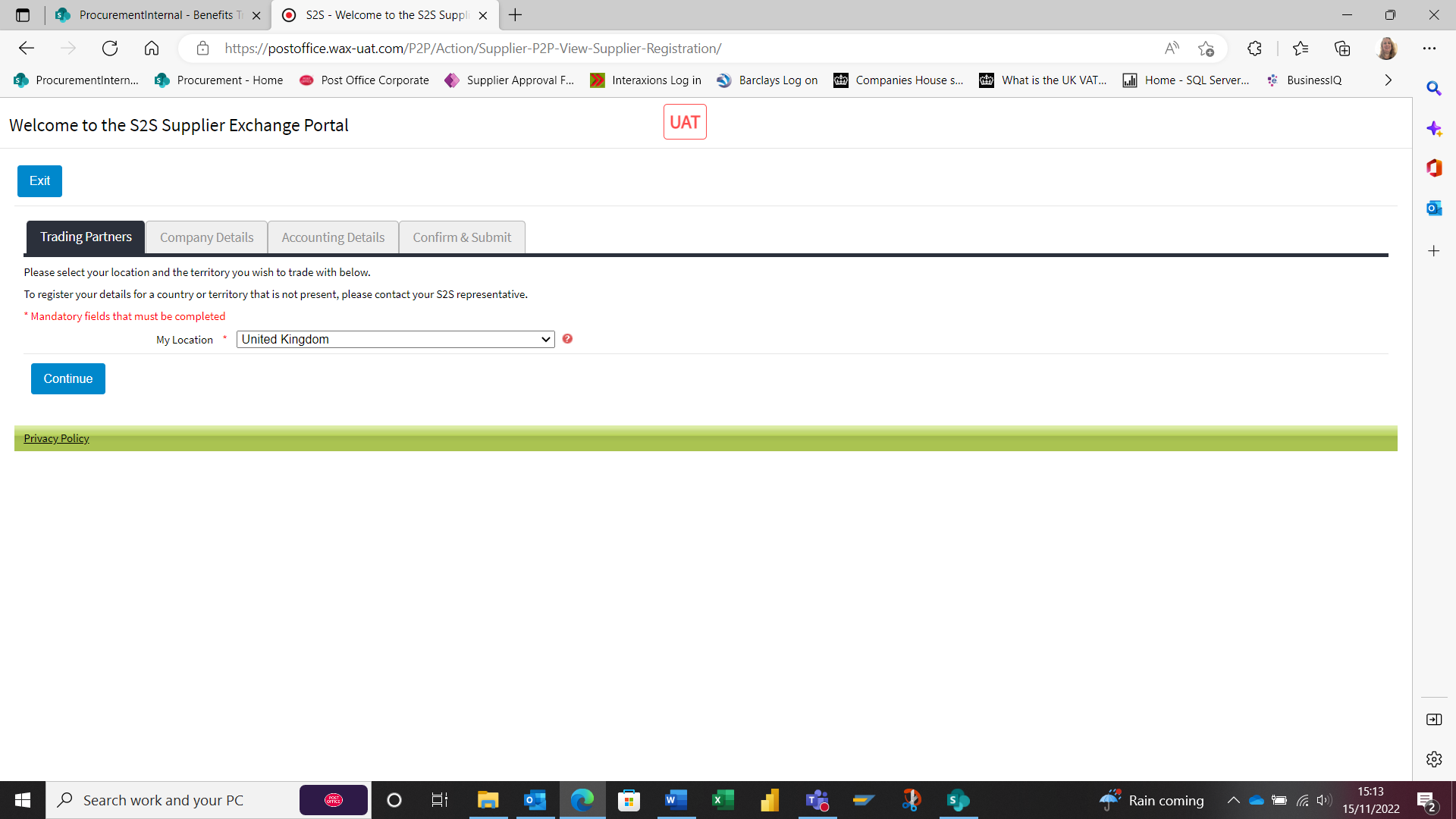 Admin Supplier User Guide
Editing company details
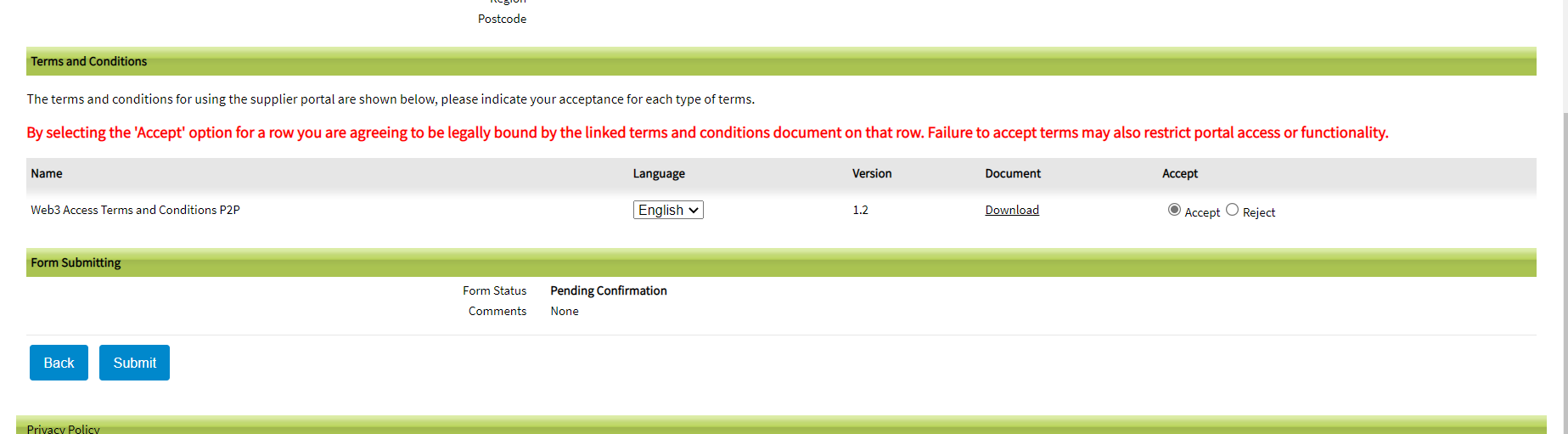 Once all section are completed then you can click on submit.
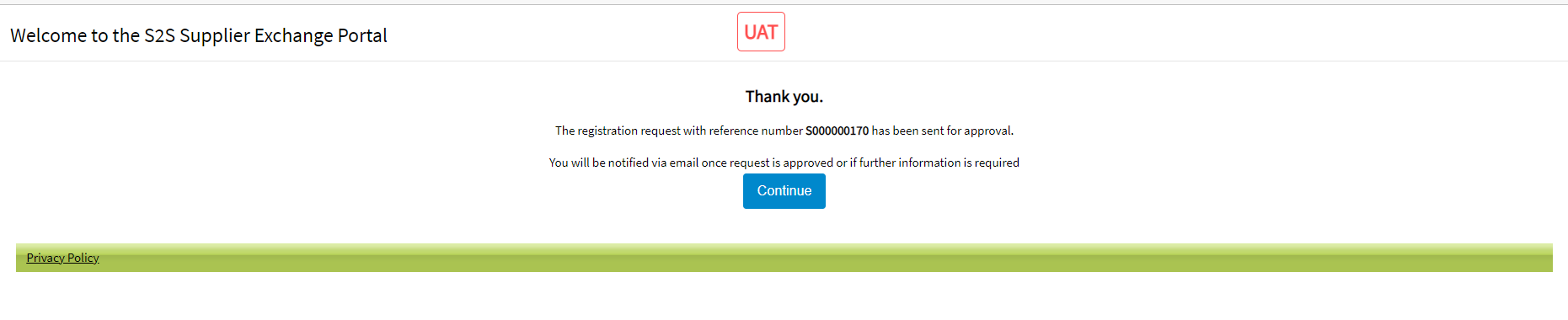 If this is rejected by Post Office, there will be a reason given and when you enter Web3 again there will be a button at the bottom called Modify and Re-submit which will allow the changes to be made before it is submitted again for Approval.
Admin Supplier User Guide
Editing company details (Con’t)
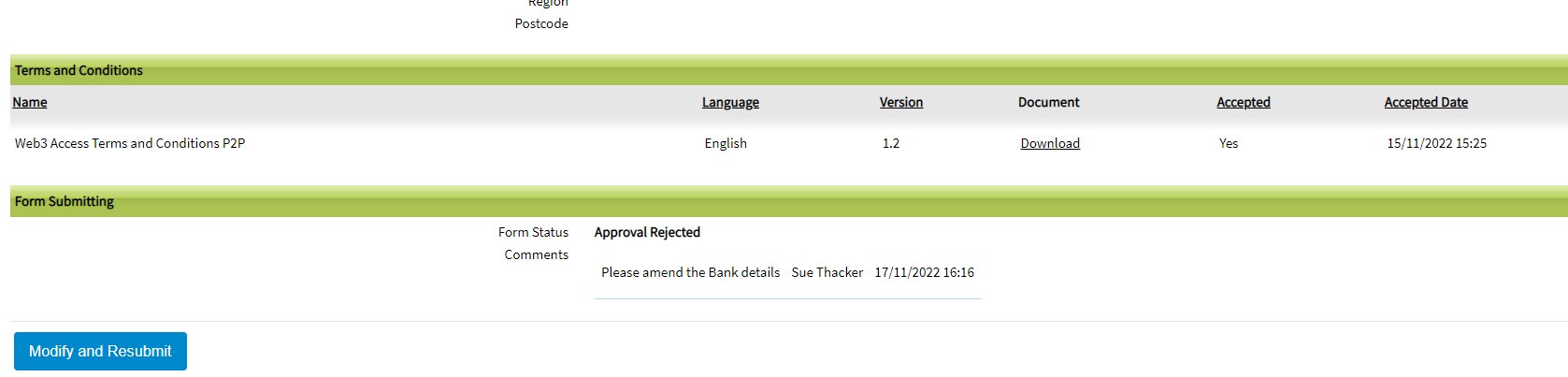 If this is rejected by Post Office, there will be a reason given and when you enter Web3 again there will be a button at the bottom called Modify and Re-submit which will allow the changes to be made before it is submitted again for Approval.
Admin Supplier User Guide
Administration of account after registration – Changing your password
1
2
To change your password, click this button.
Then select this option.
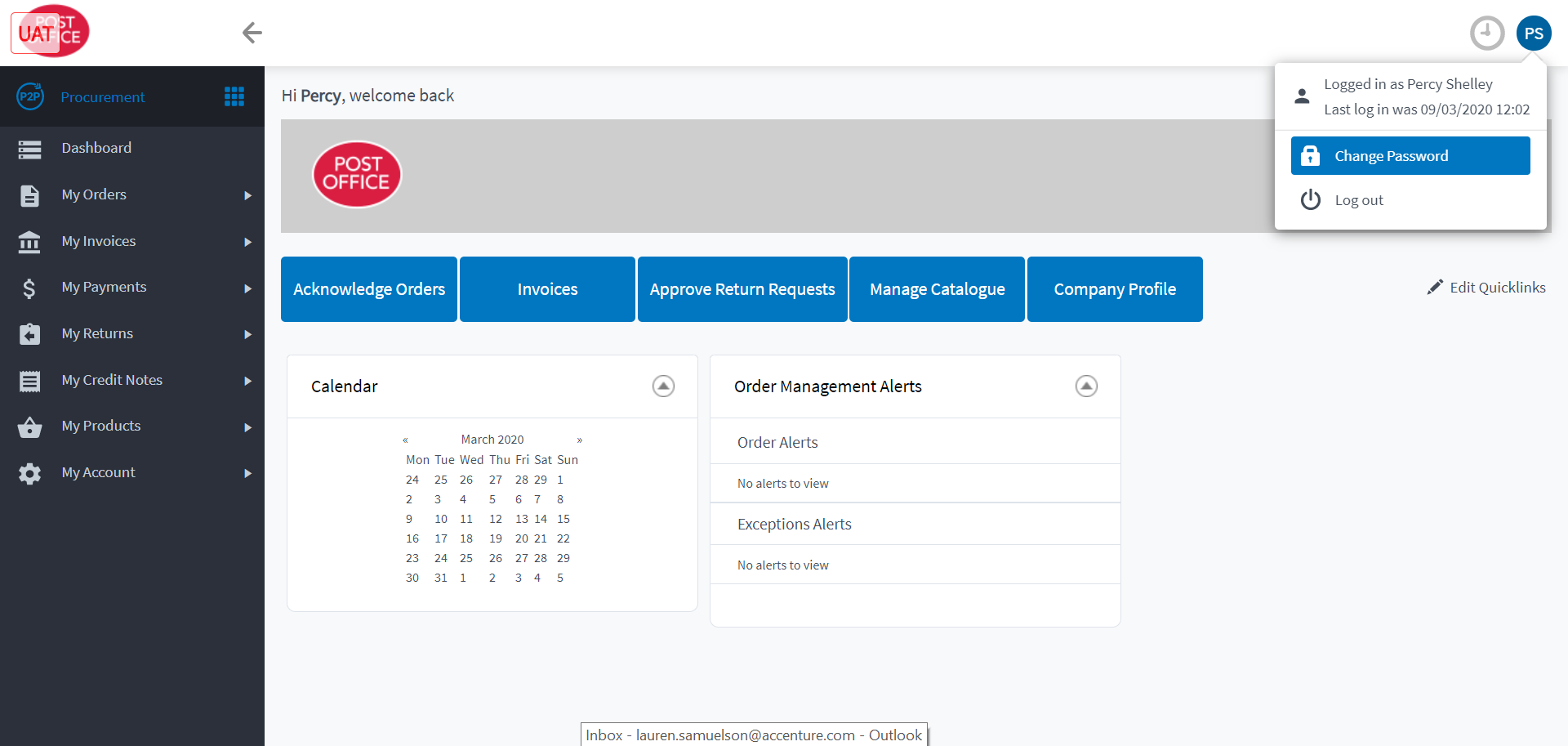 Admin Supplier User Guide
Changing your password cont.
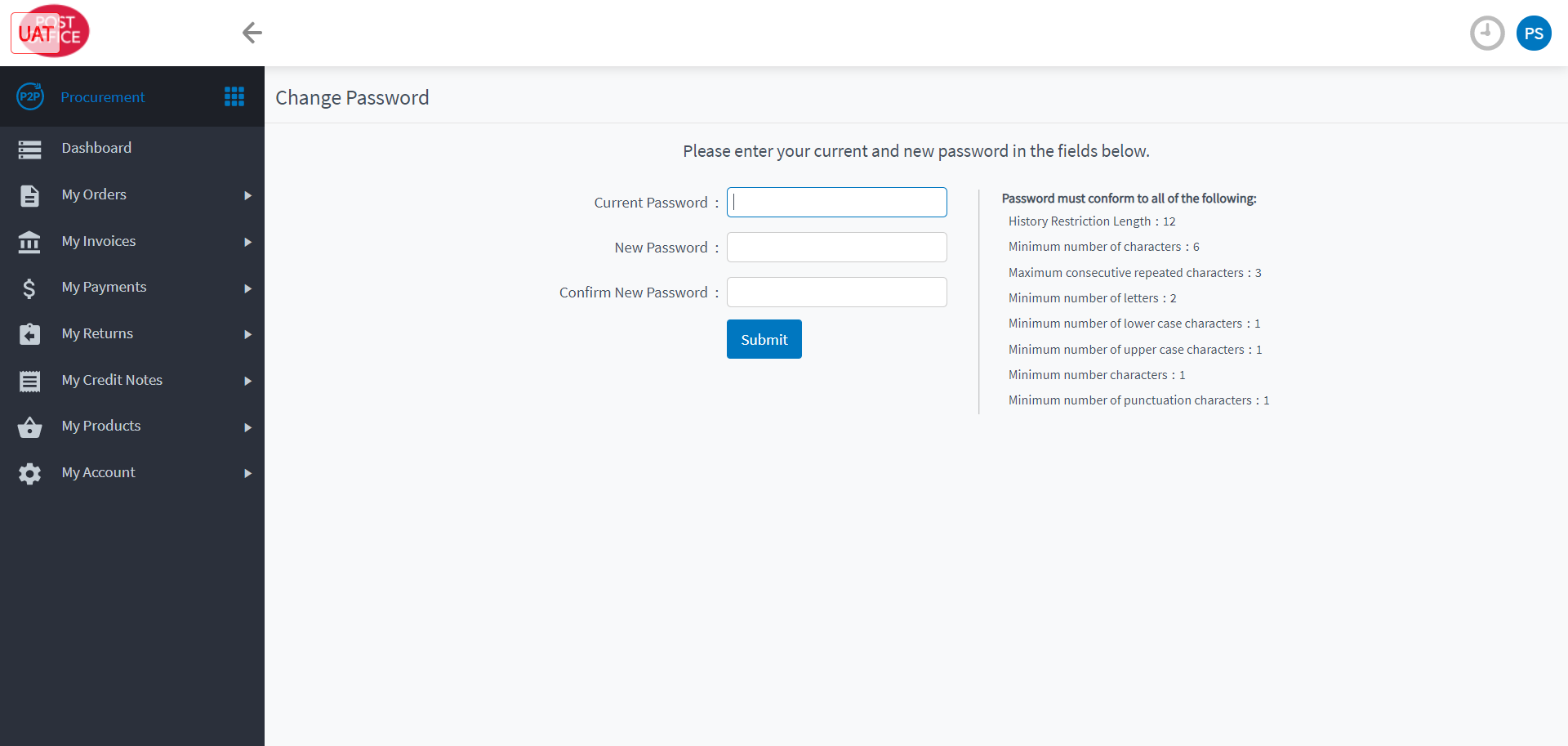 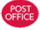 1
2
Enter your old password, and choose a new one fitting the restrictions.
Click ‘Submit’.
Admin Supplier User Guide
Adding a new user
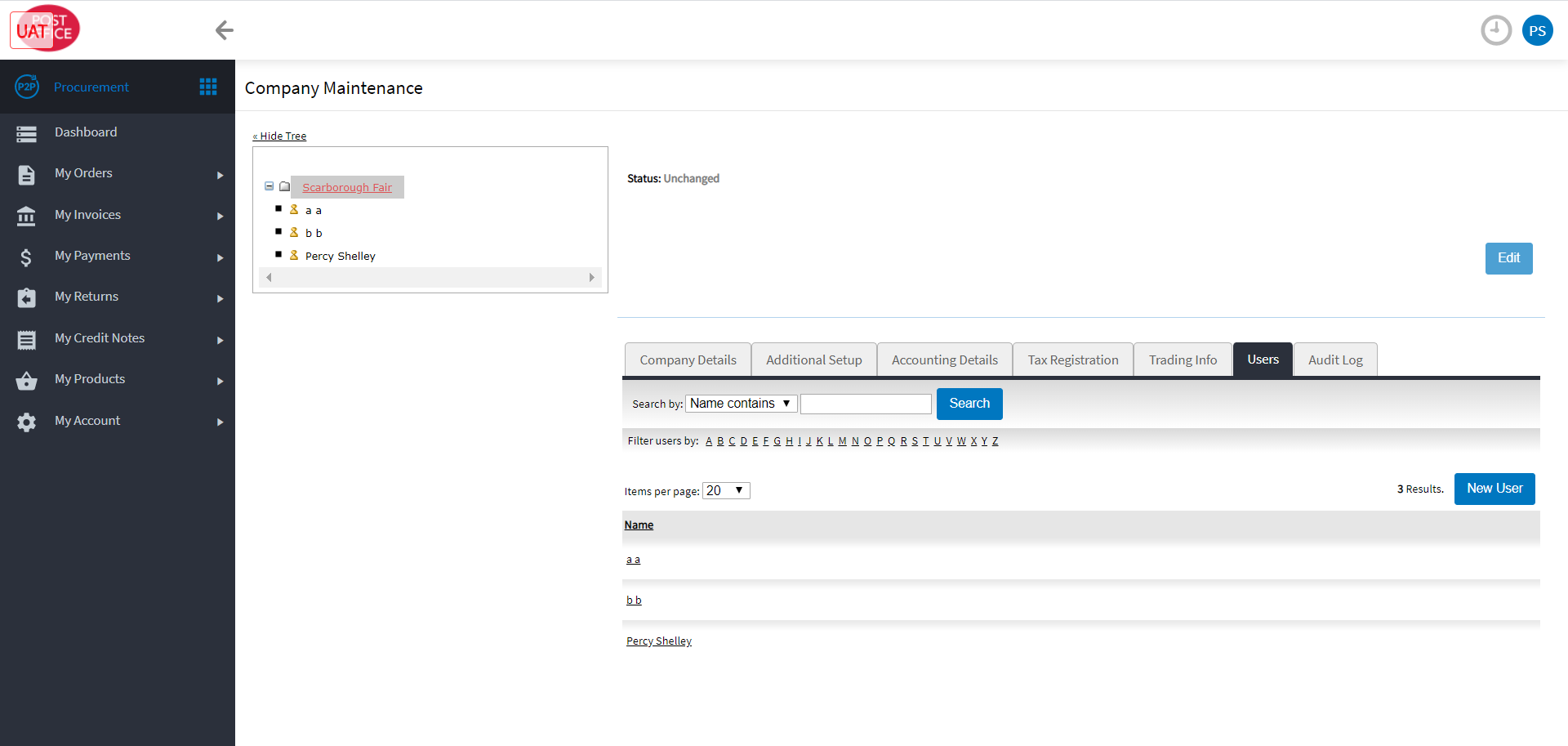 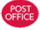 1
2
Click on the ‘Users’ tab.
Click ‘New User’.
Admin Supplier User Guide
Adding a new user cont.
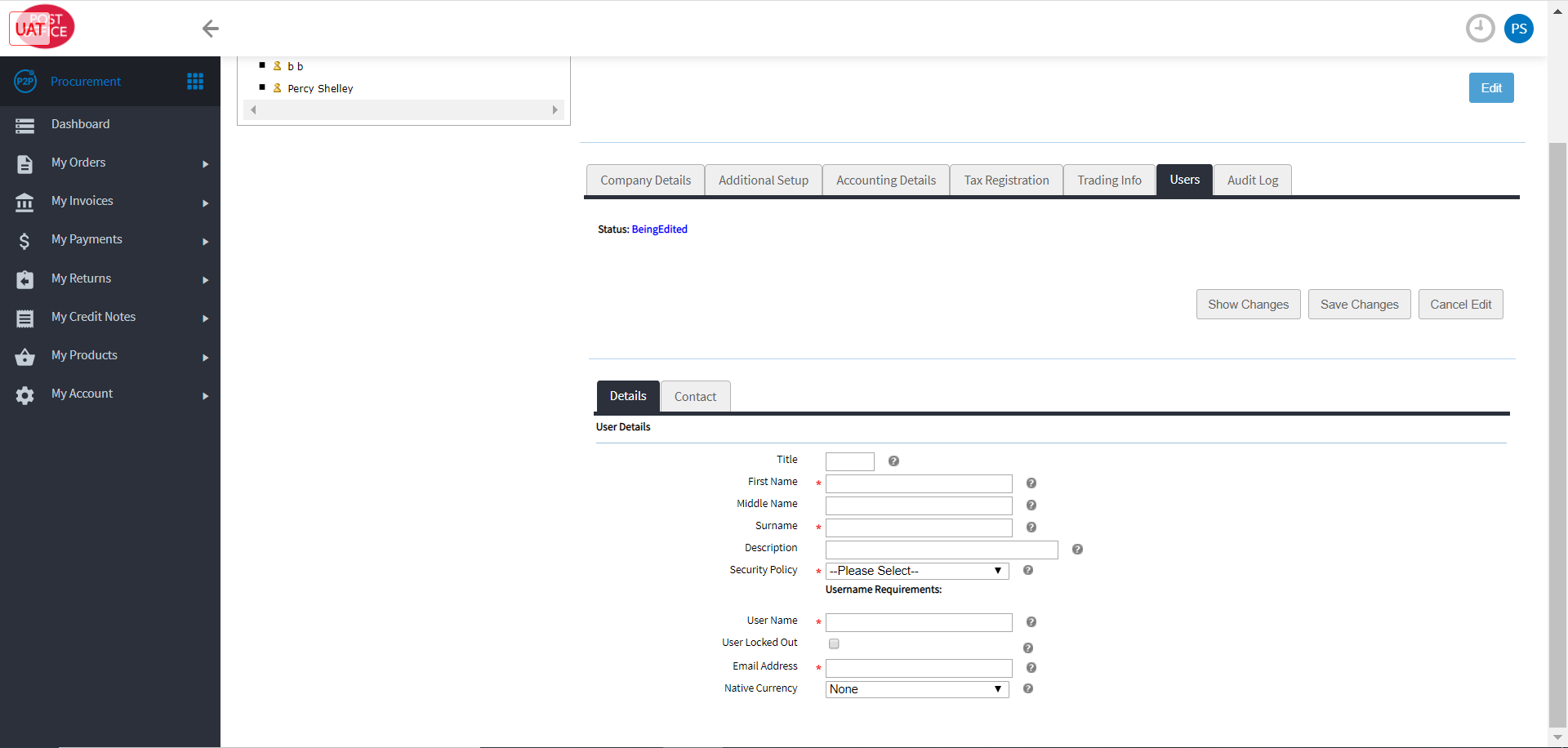 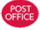 1
2
Add the user’s details.
Click ‘Save Changes’.
Admin Supplier User Guide
Editing user details
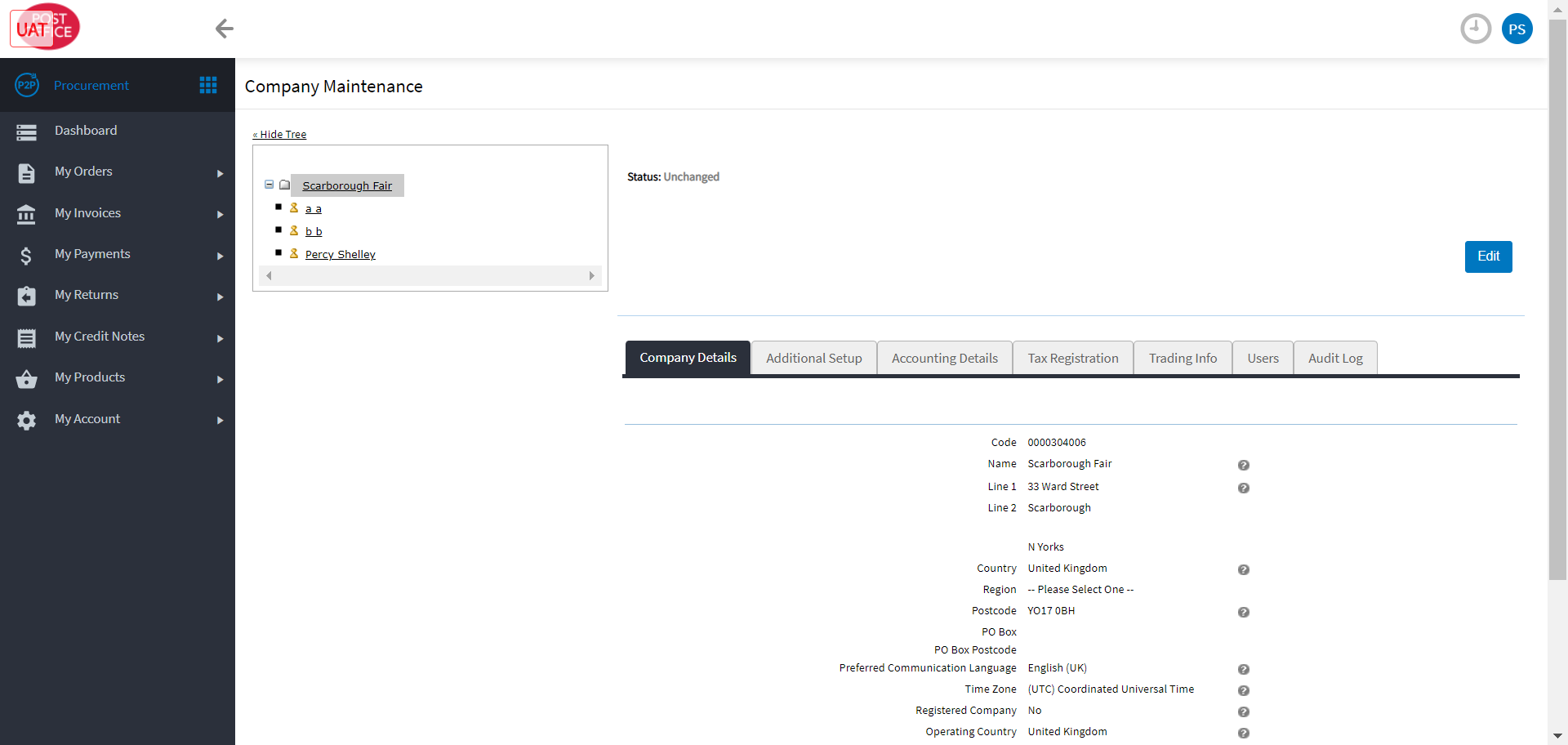 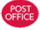 1
Click on the user to edit.
Admin Supplier User Guide
Customising your dashboard
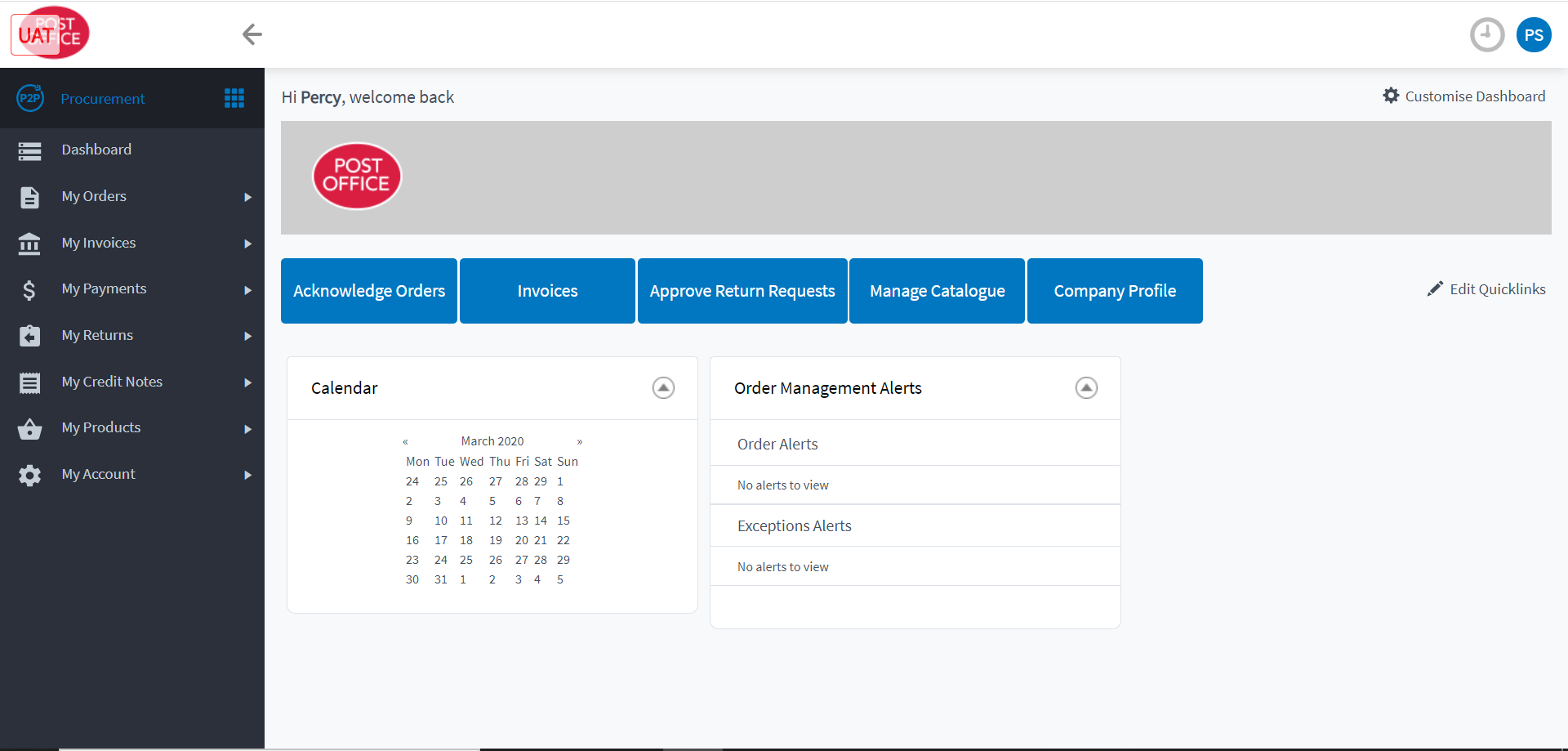 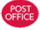 1
2
3
You can edit your dashboard tiles and your Quicklinks.
To customise your dashboard tiles, click here.
To customise your Quicklinks, click here.
Admin Supplier User Guide
Customising dashboard tiles
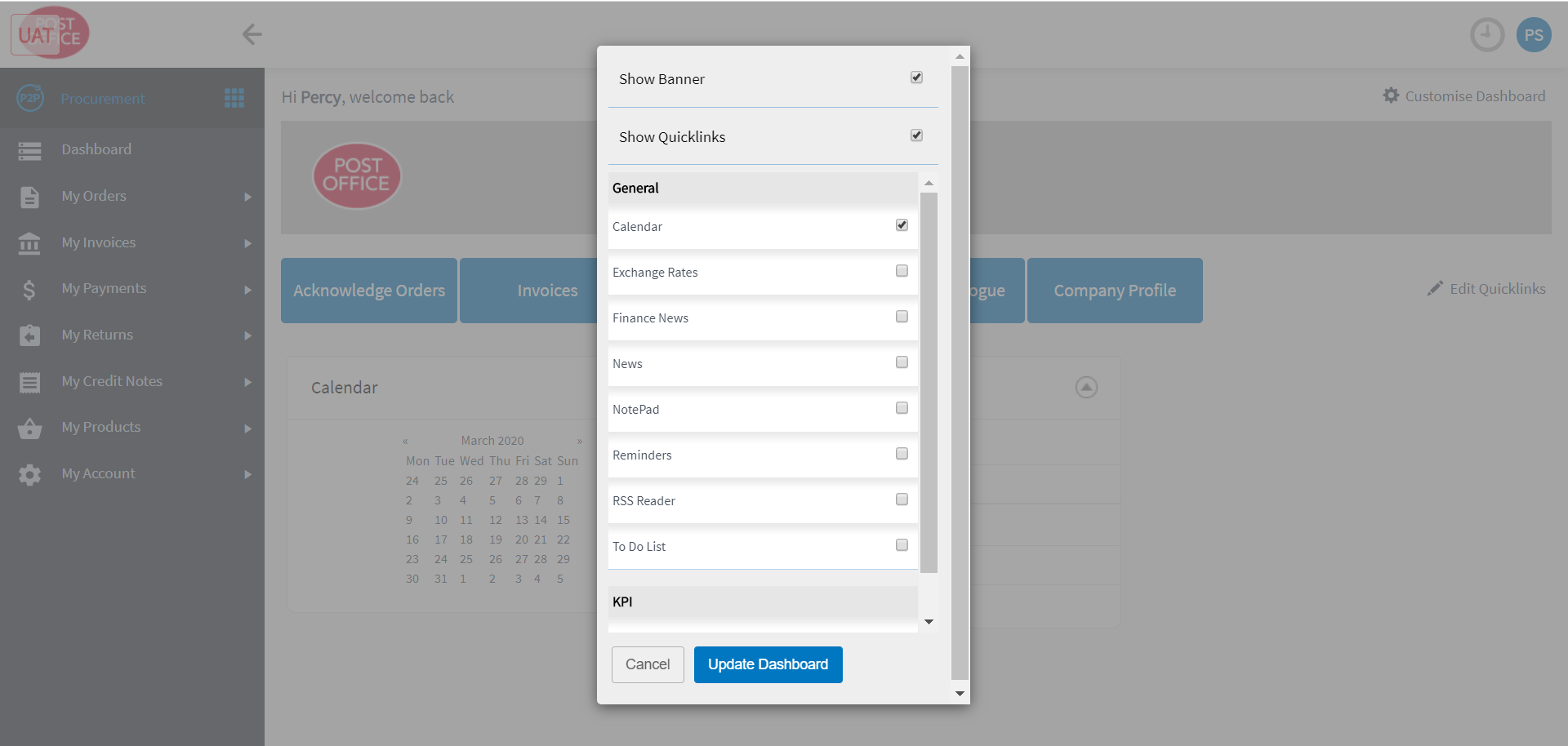 1
2
Select the dashboard tiles you want.
Click ‘Update Dashboard’.
Admin Supplier User Guide
Customising Quicklinks
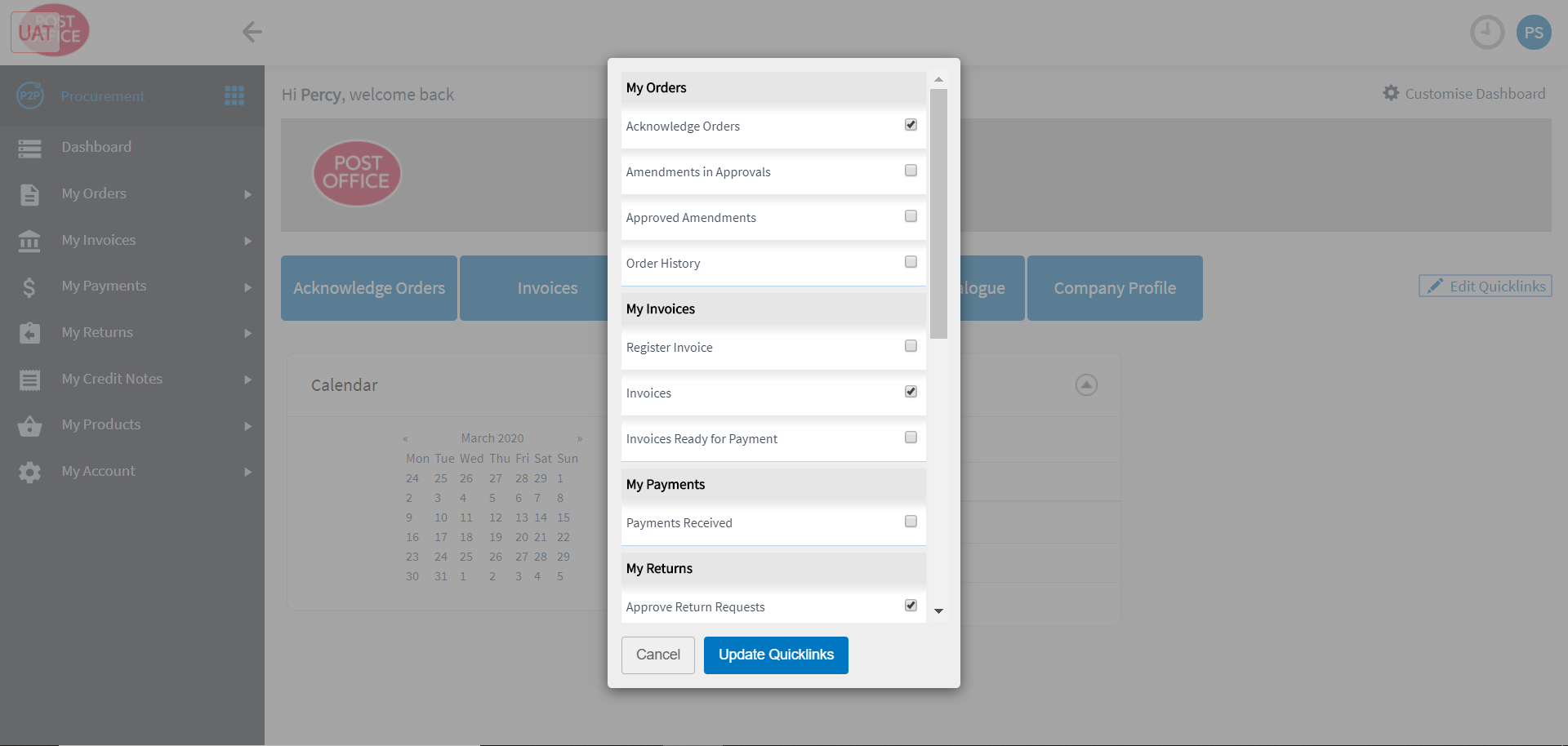 1
2
Select the Quicklinks you want.
Click ‘Update Quicklinks’.